Wiederholung
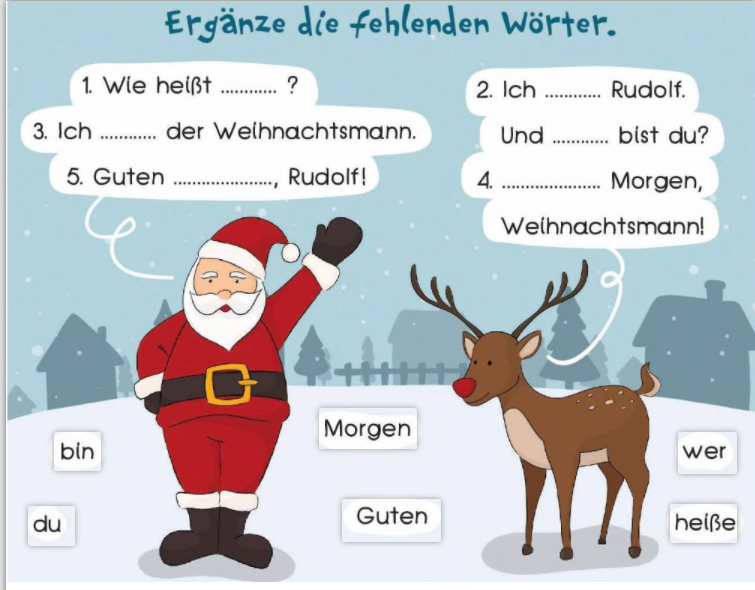 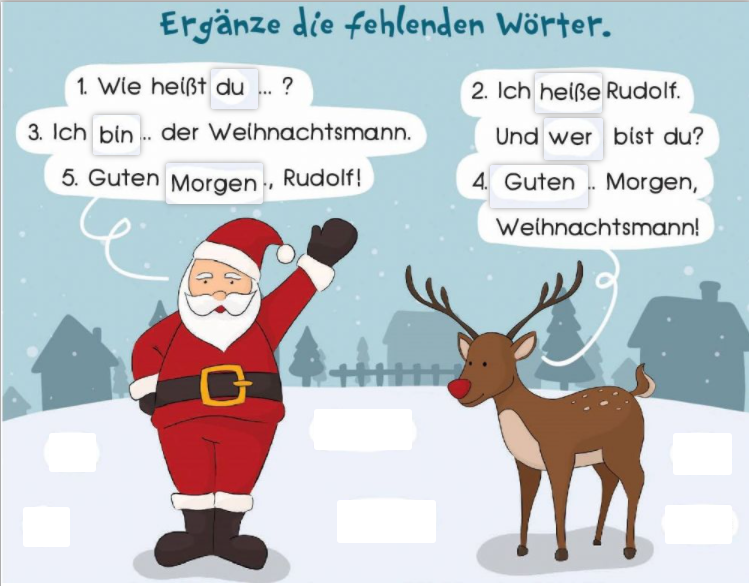 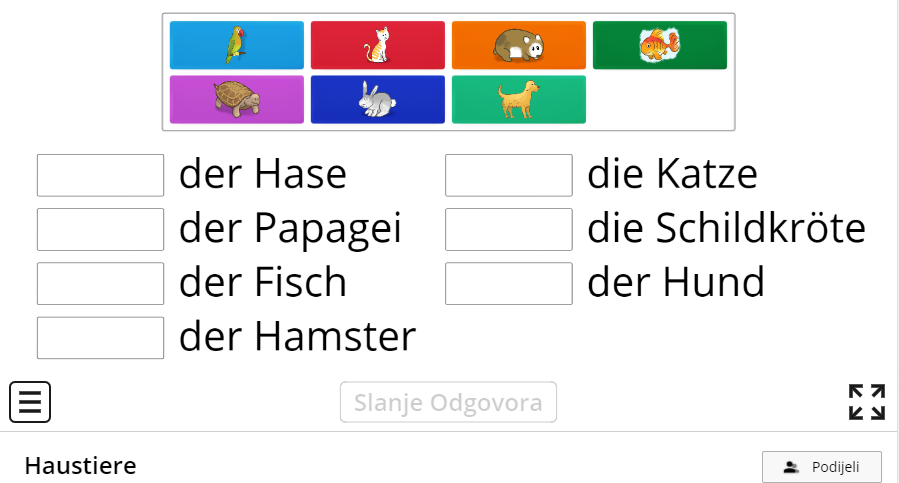 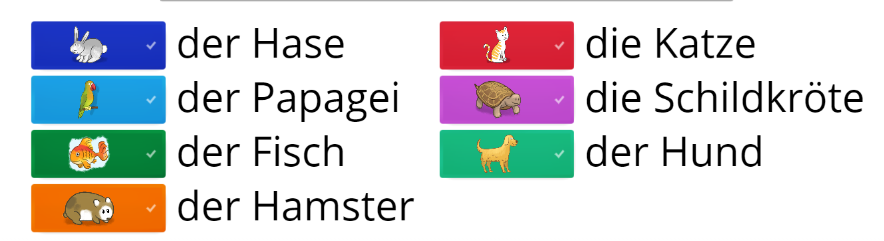 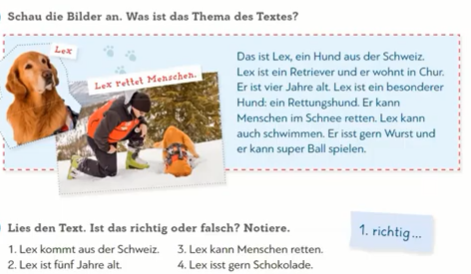 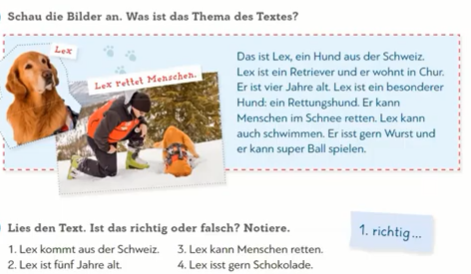 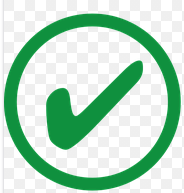 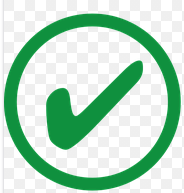 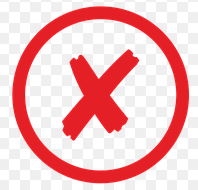 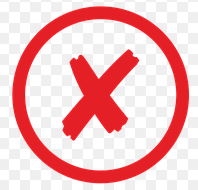 Ist das ein Adventskranz?
Nein, das ist kein Adventskranz.
Das ist ein Weihnachtsbaum.
Ist das eine Blume?
Nein, das ist keine Blume.
Das ist eine Kerze.
Ist das ein Getränk?
Nein, das ist kein Getränk.
Das ist ein Geschenk.
Sind das Plätzchen?
Nein, das sind keine Plätzchen.
Das sind Sterne.
Was ist das?
der Weihnachtsmann                       der Adventskranz
Was ist das?
die Plätzchen                              die Geschenke
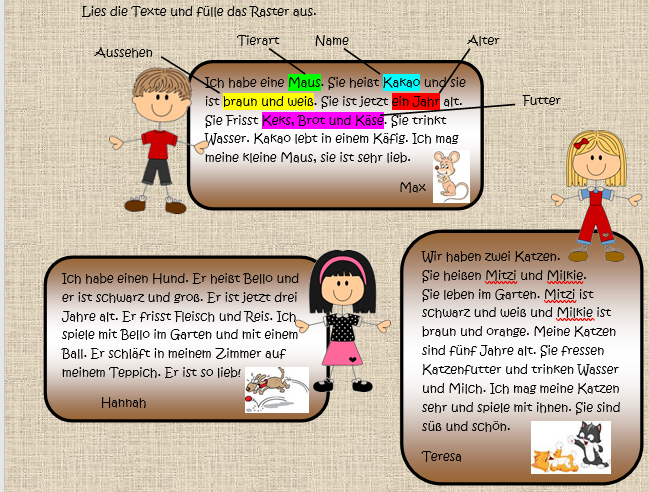 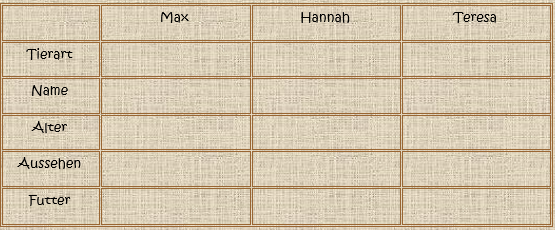 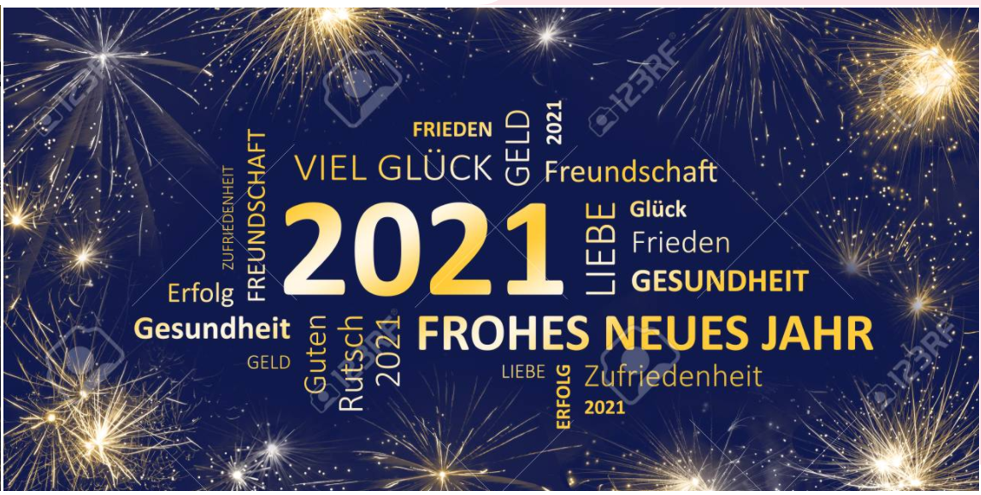